Data Structure Recap
Yiqun Zhang
University of Houston
In Memory
store
Programs
are all about
data
Manipulate
A champion in lol
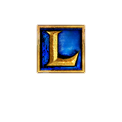 What and how to store:
Name / Appearance
Max / Current health
Max / Current mana
Spells
Position
Armor
Magic resist
Health & mana regen
Kill / Death / Assist
And so on…
How to manipulate:
Move (hit the wall?)
Physical damage
Cast a spell
Stun? Silenced? Slowed?
And so on…
How to store = data structure
COSC 2320
Data Structure and Algorithms
How to manipulate = algorithm
are all about PROGRAMMING.
Struggling, but rewarding.
Physical layout of data
three
There are two main streams, just like:
Rooms
of
BOYS
?
GIRLS
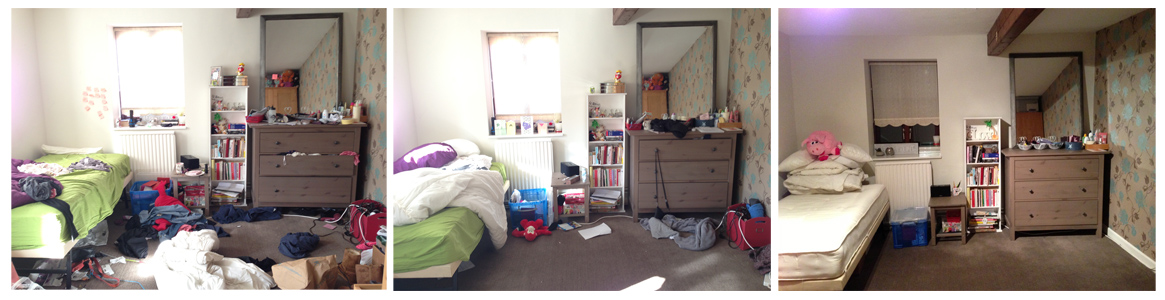 Mixed
Contiguous
Scattered
Easy to take in and throw out things….( Dirty vs. Dirtier, not so different! )
Hard to find things…
Can use up all the tiny spaces…
Hybrid.
Not so easy to add or remove things...( You can’t put it here and there! )
Easy to find things!
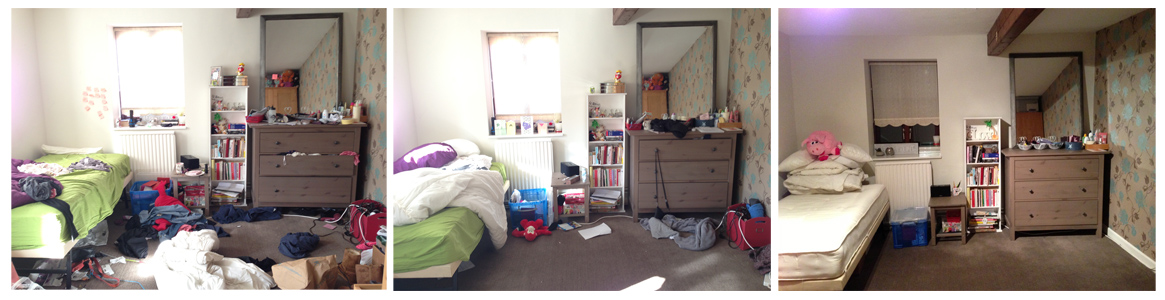 Logical layout of data
linear
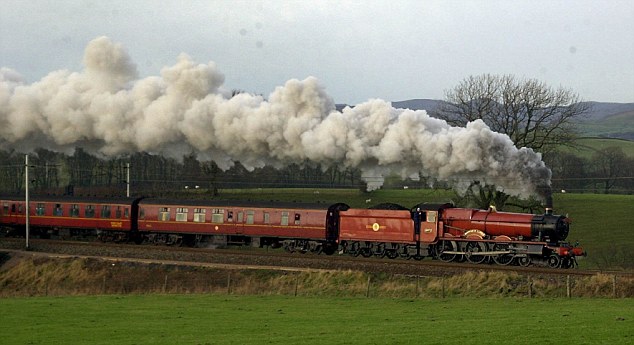 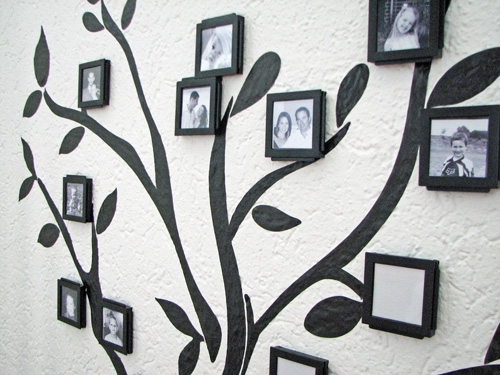 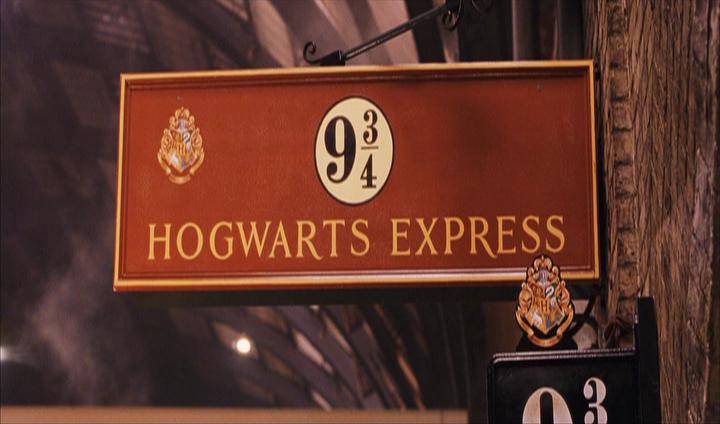 non-linear
linear data structures
Contiguous:   Arrays
Scattered:     Linked lists
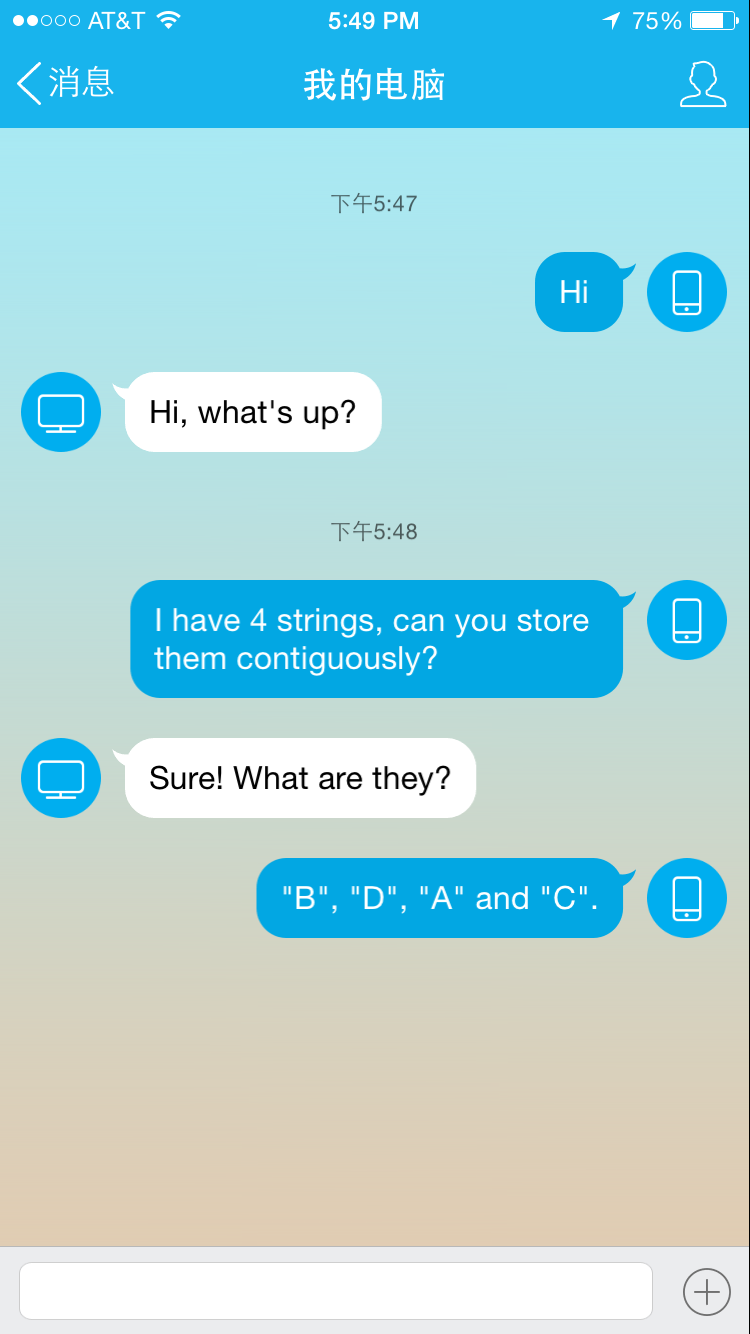 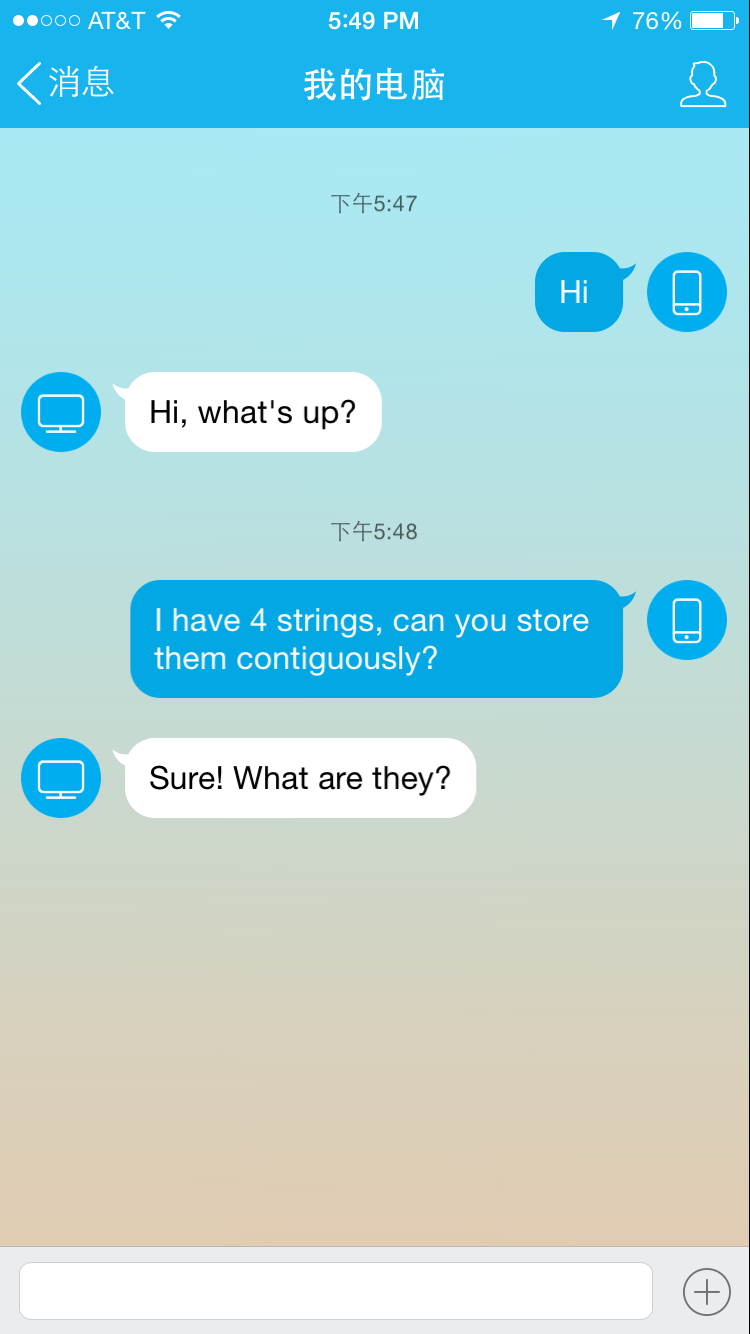 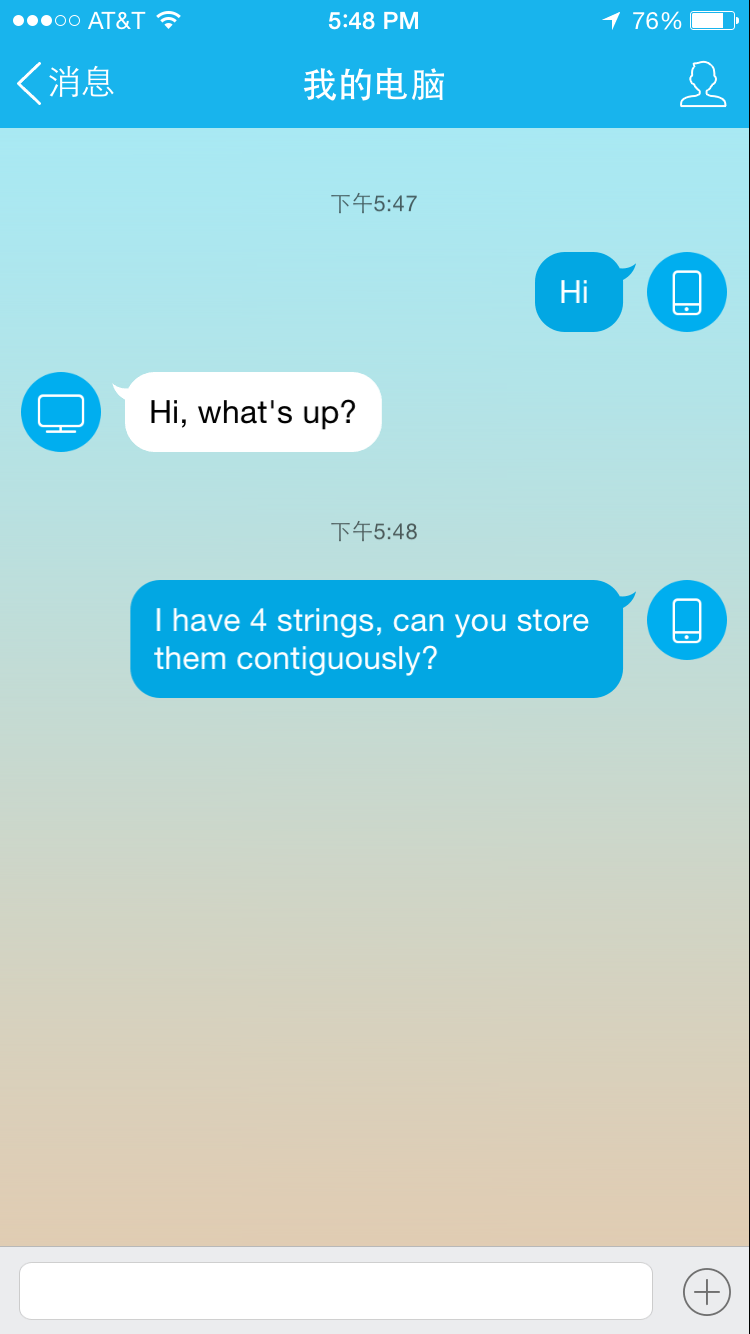 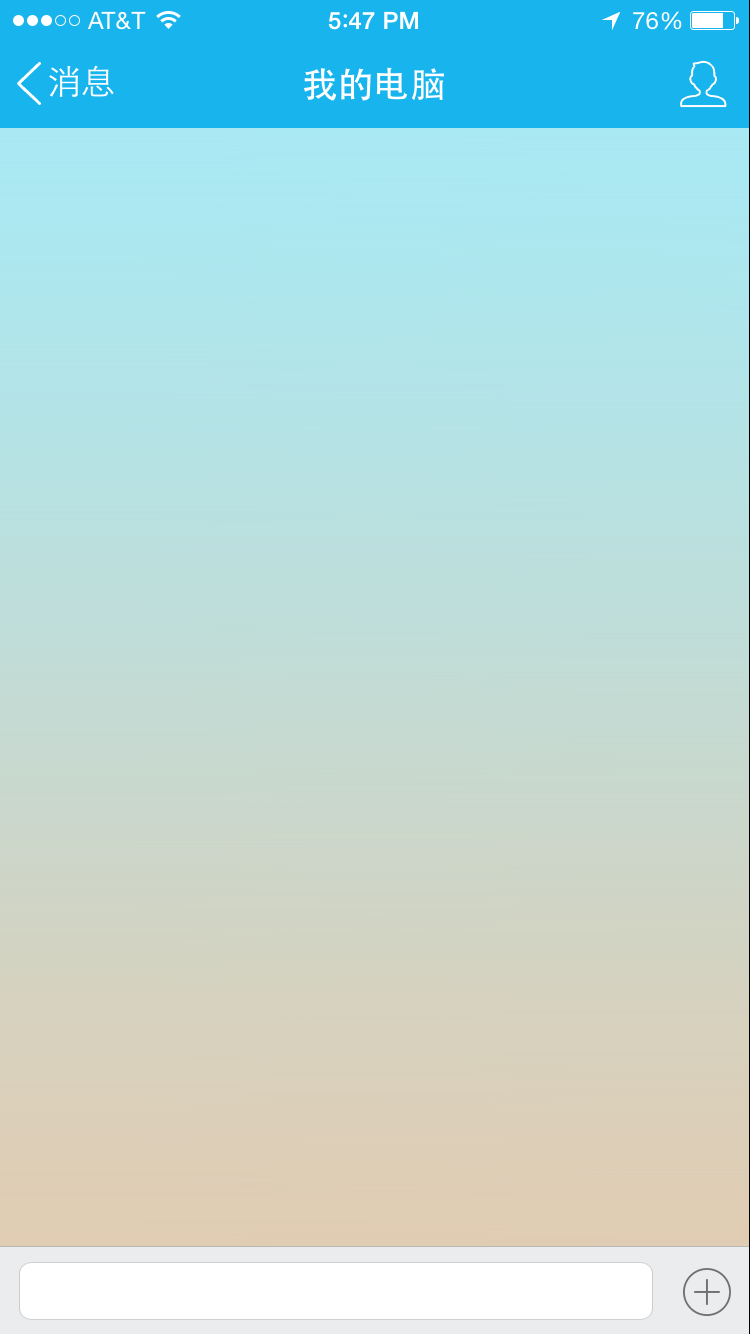 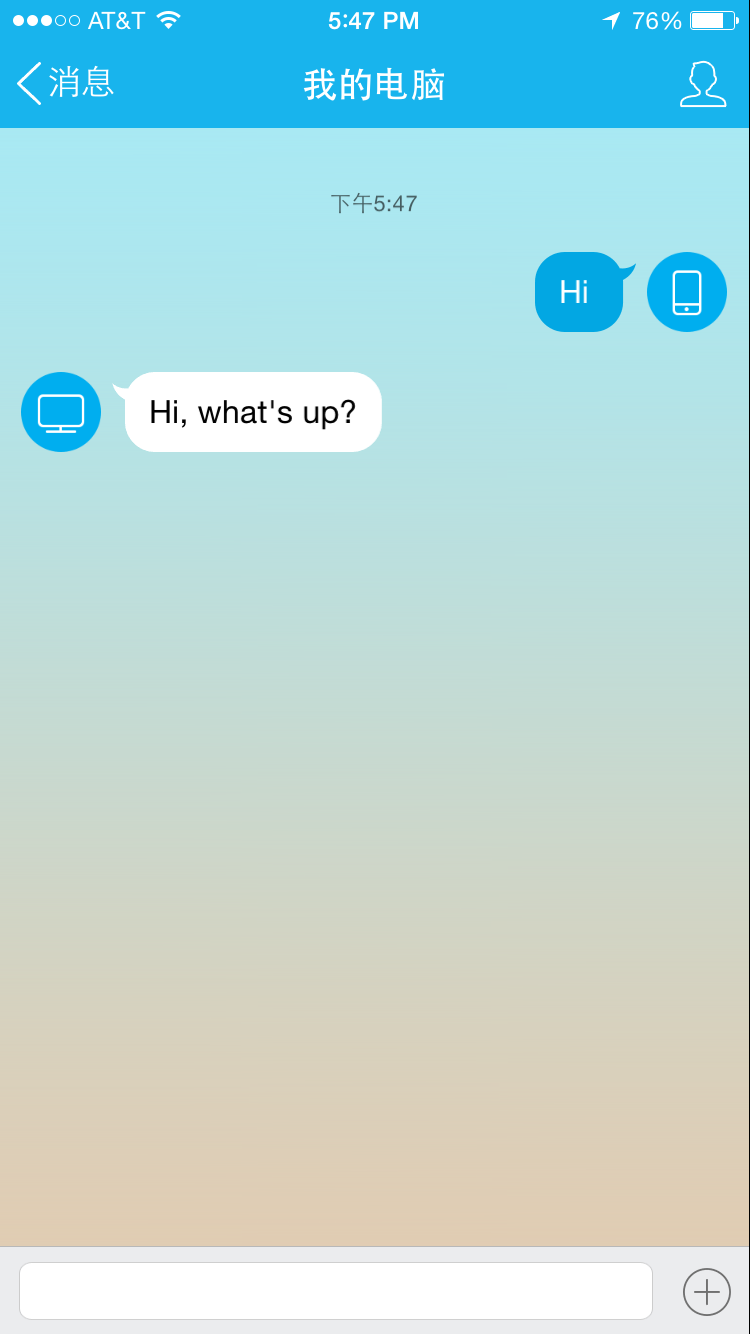 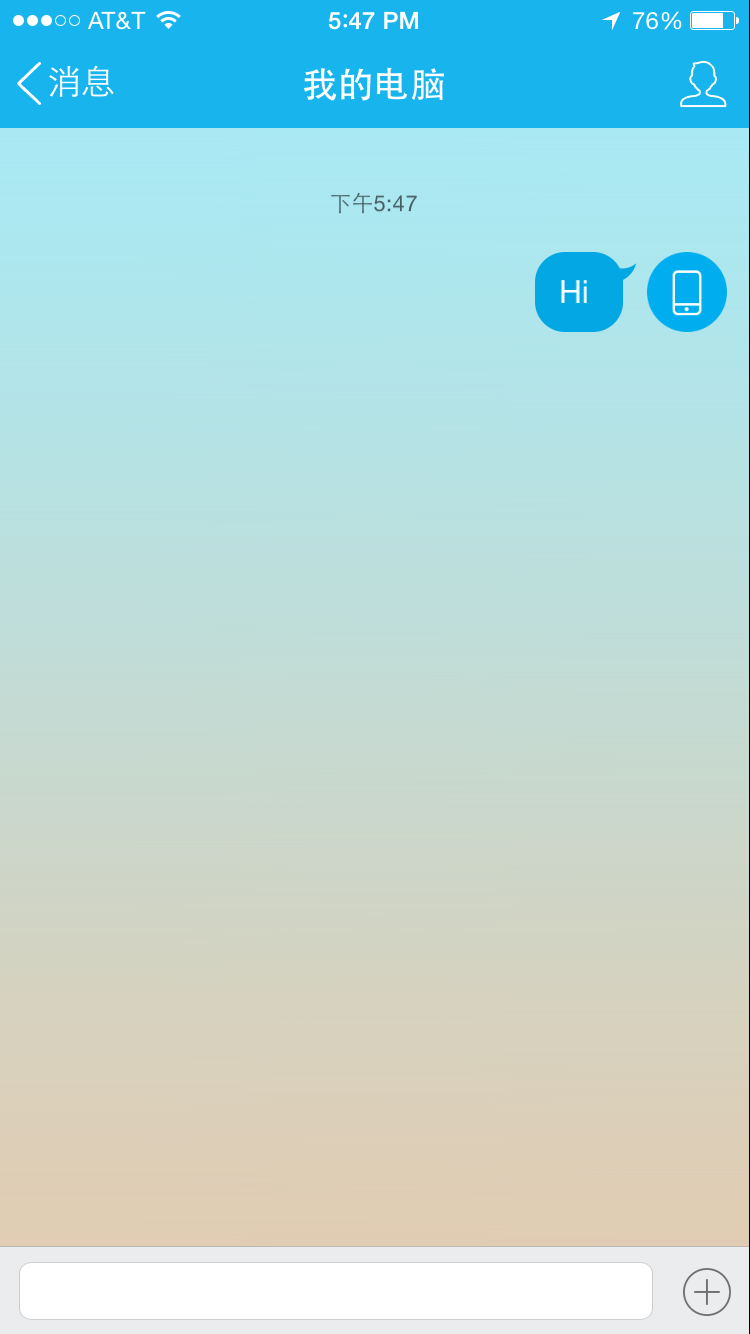 This is array.
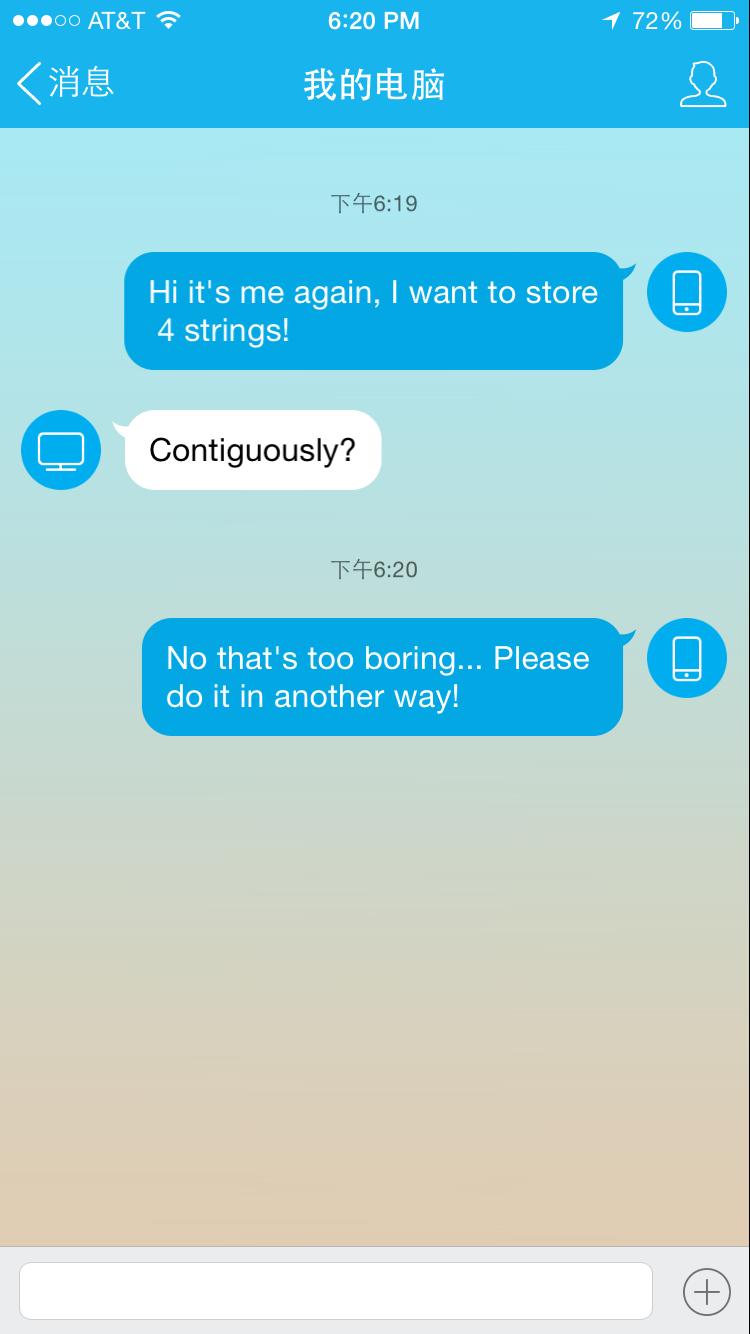 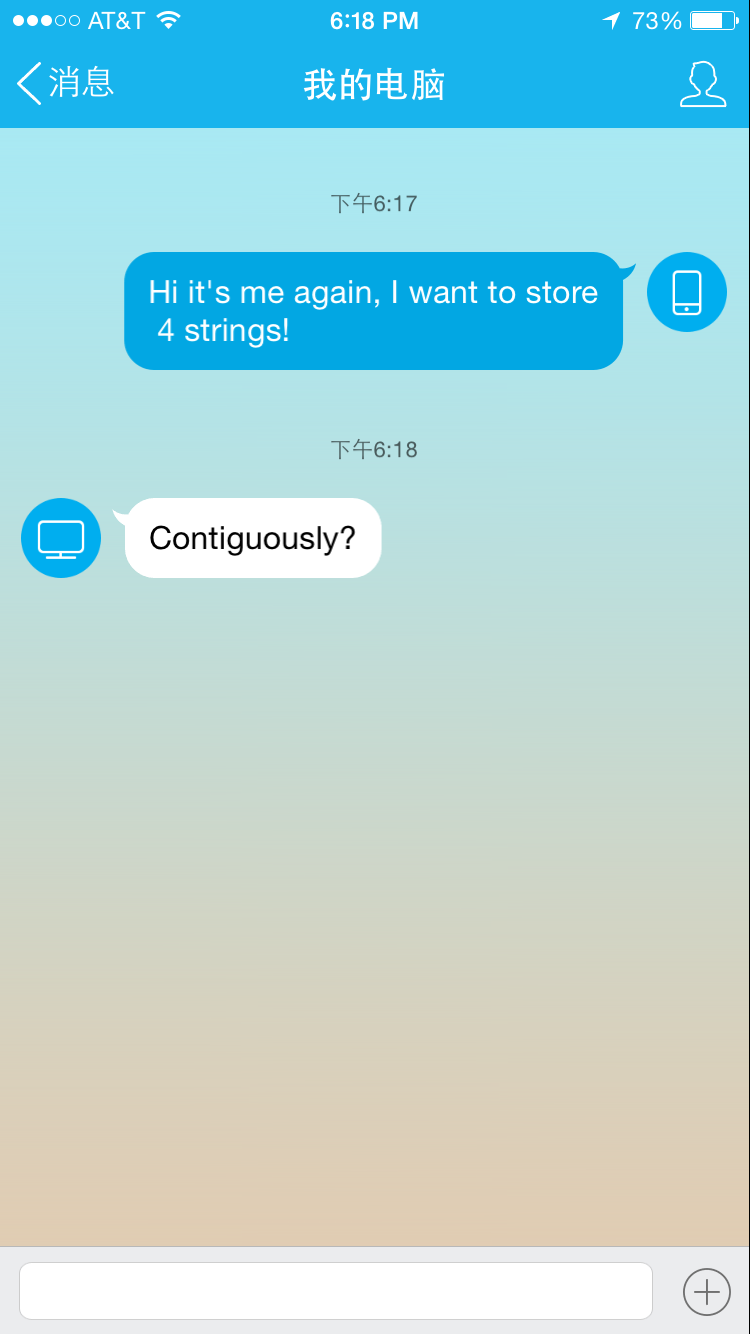 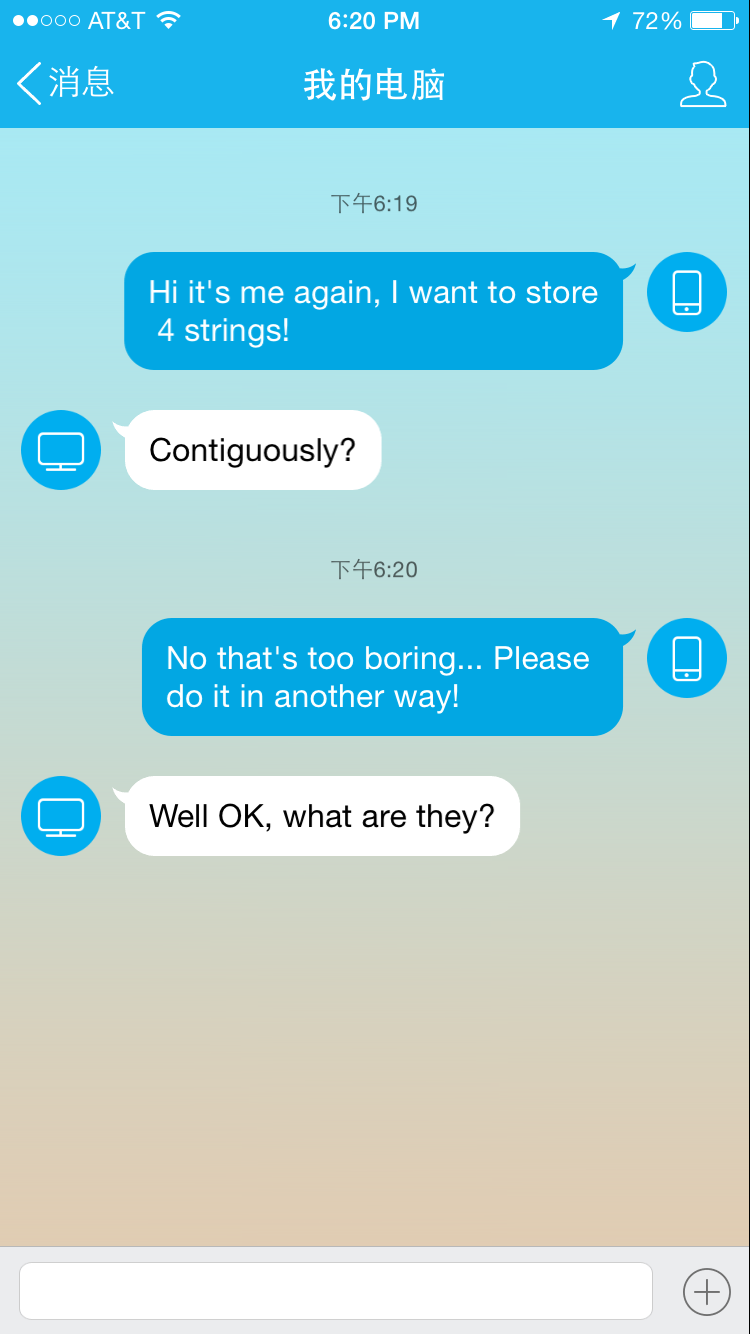 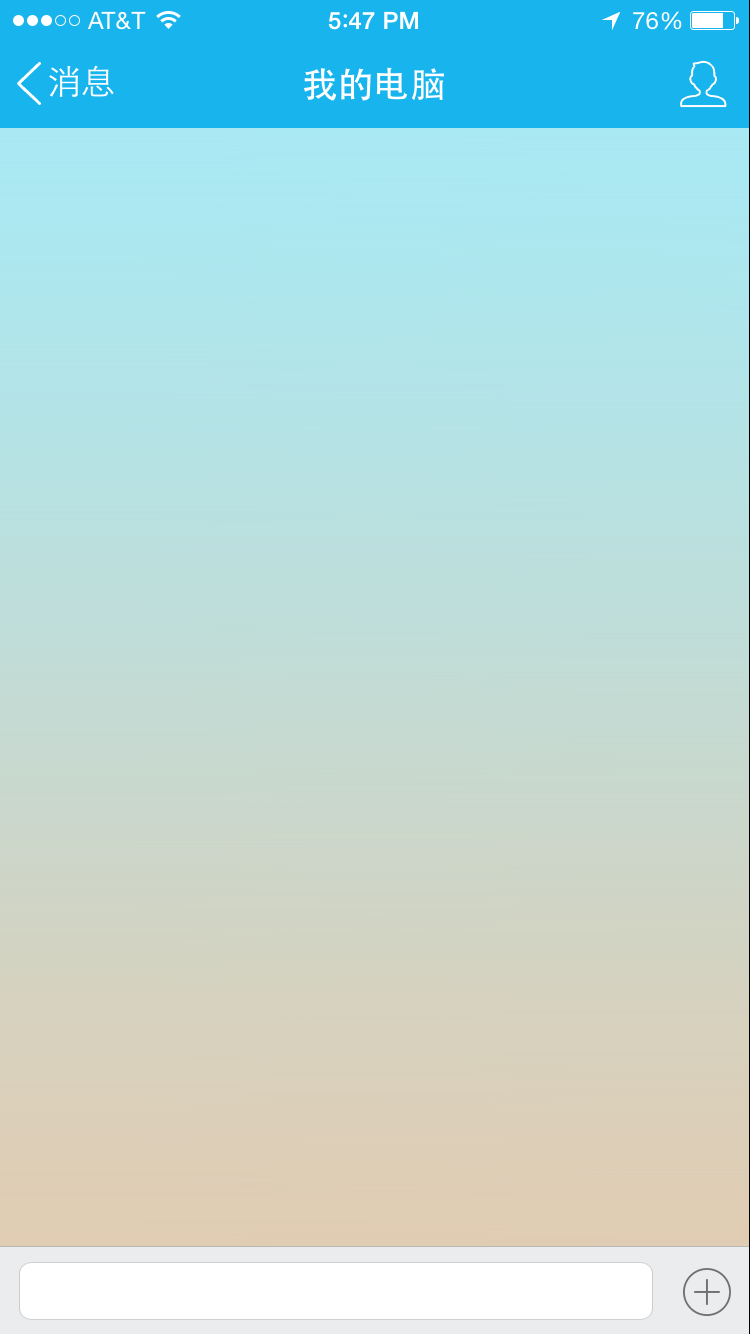 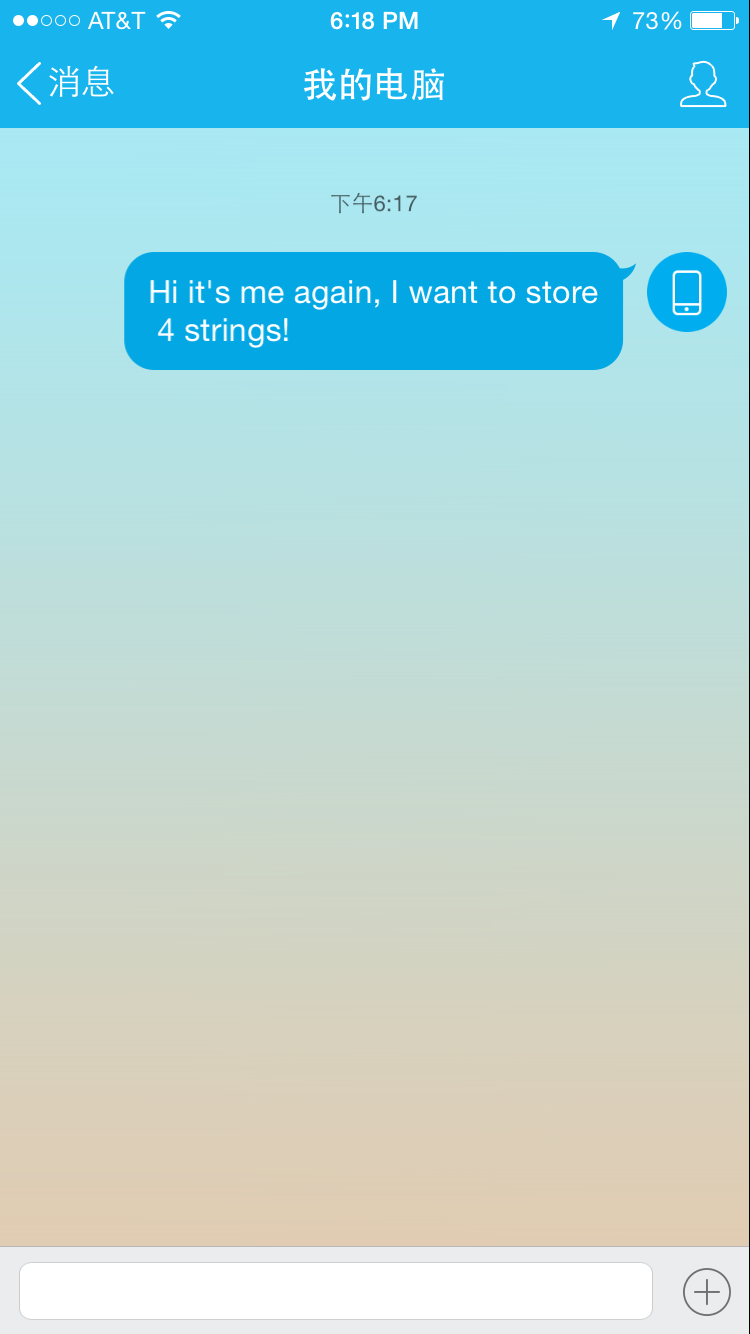 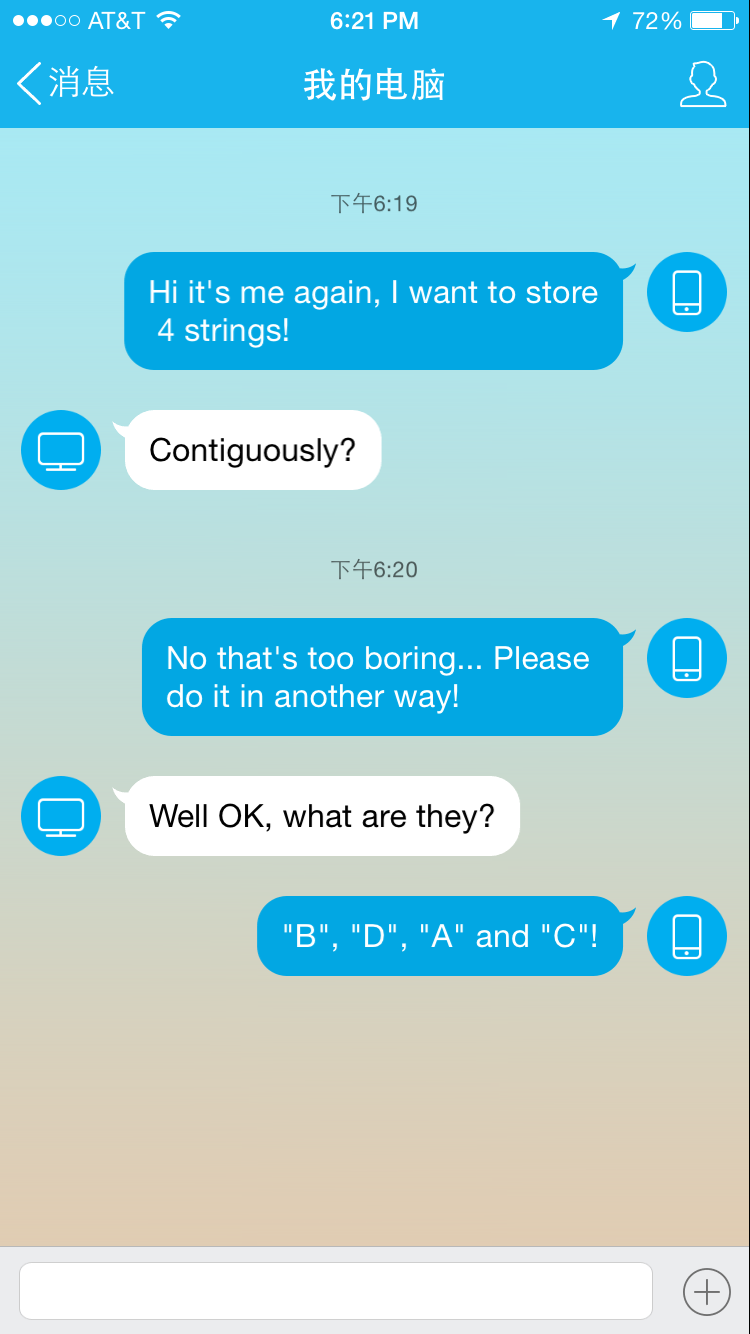 This is linked list.
Array vs. linked list
Memory Utilization
null
Random access
0x00F1
0x0051
Space complexity
0x00F1
0x0051
0x00A9
+0
0x00E4
+1
0x00E5
0x0051
0x00A9
0x50C1
+2
0x00E6
0x00A9
+3
0x00E7
0x50C1
0xABCD
Programming complexity
0x50C1
0xABCD
null
Insert & Delete
linear data structures
Contiguous:   Arrays
Scattered:     Linked lists
This is not enough.
Tower of Hanoi
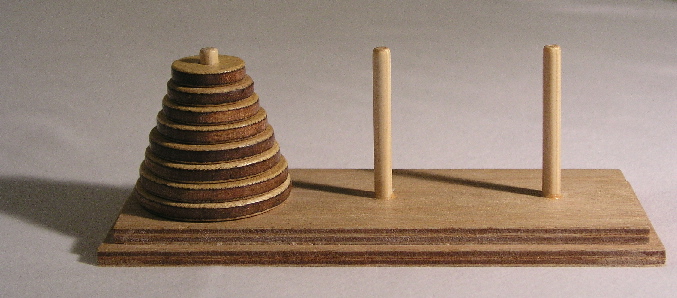 You cannot move the disk at the bottom without taking off the disks above it.
i.e. The last disk put on the rod has to be moved first.
Apple: Bigger than bigger
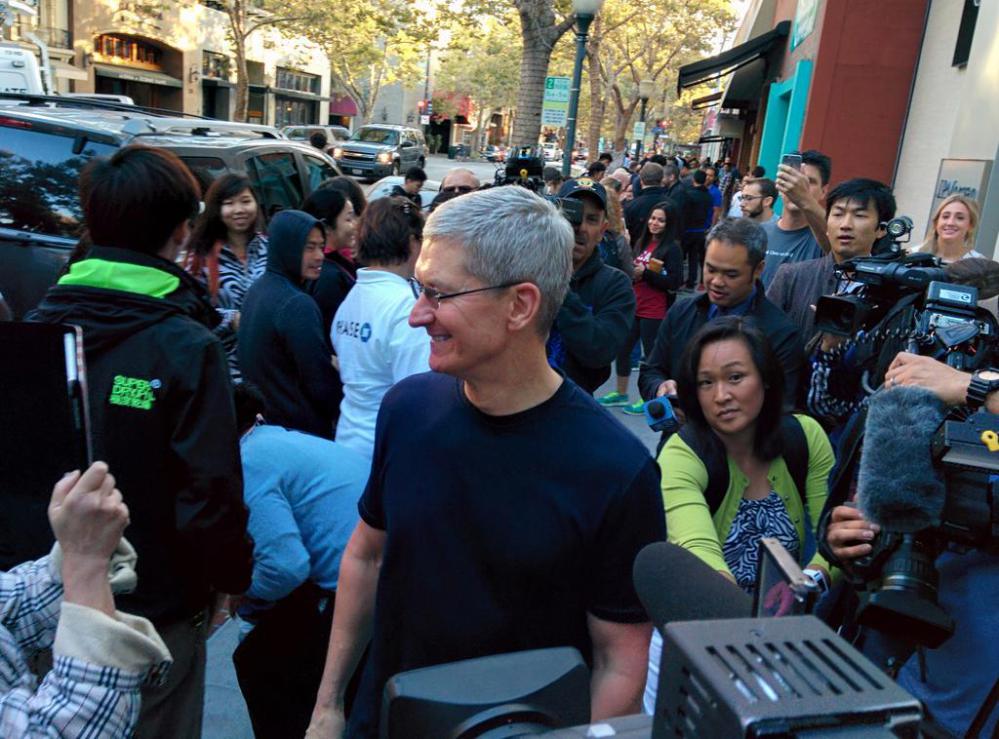 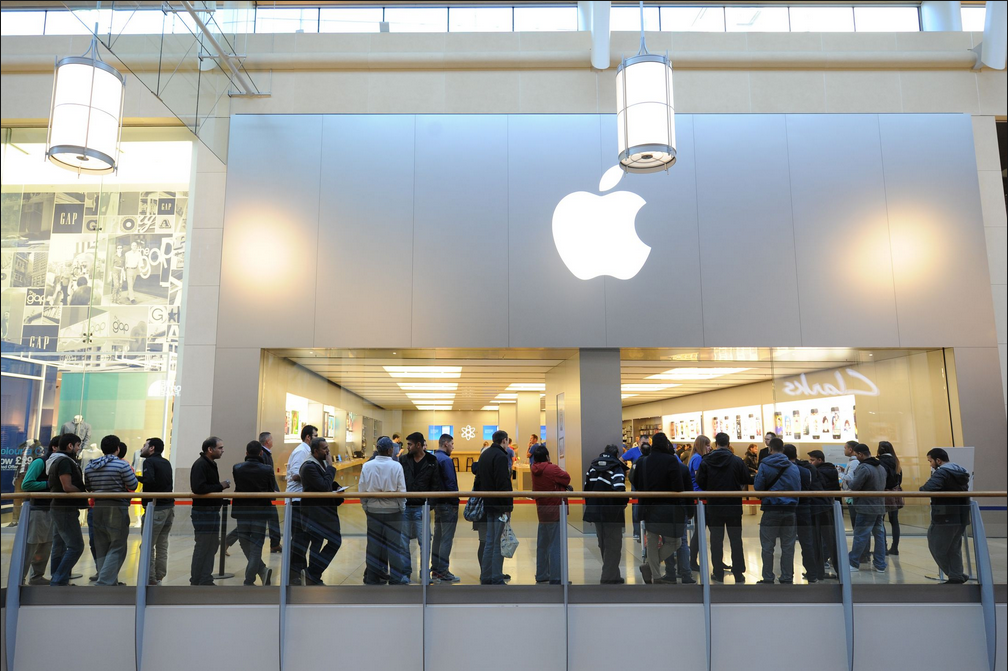 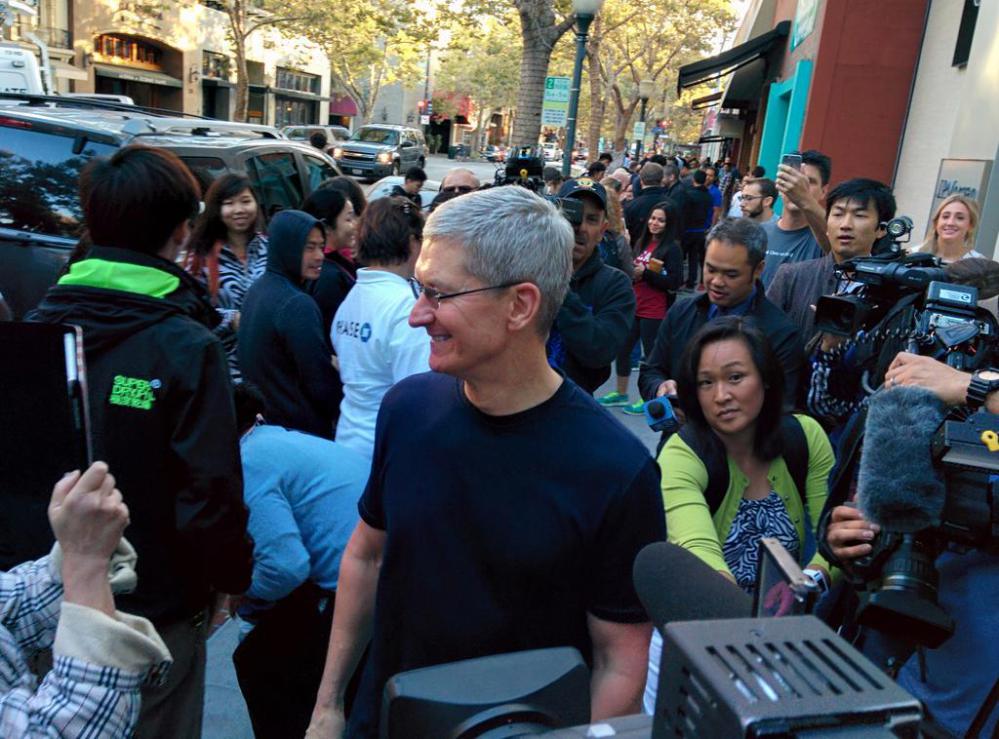 Customers came first should be served first.
LIFO & FIFO
Last in first out: Stack
First in last out: Queue
They are restrictions that can be applied on both arrays and linked lists. When applied, those data structures can only add or remove elements in a certain way. (i.e. Stack and queue can be implemented by both array and linked list)
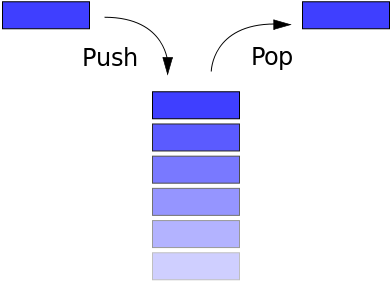 Stack
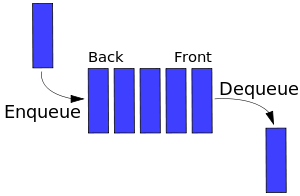 Queue
Usage of stack and queue
Stack: 
Evaluate expressions (homework 3).
Recursion.
Queue:
Scheduling
Buffers, pipes…
Recursion
A recursion function must have:
An entrance (initial conditions)
A recurrence relation
An exit (cannot be a infinite loop)
Recursion
Think about a program that can print out first n Fibonacci numbers:
The entrance:
The recurrence relation:
The exit:
Recursion stack
Now let’s go beyondlinear data structures
A singly linked list
Each node has only one succeeding element.
Definitely!
Can they have more?
What does it look like?
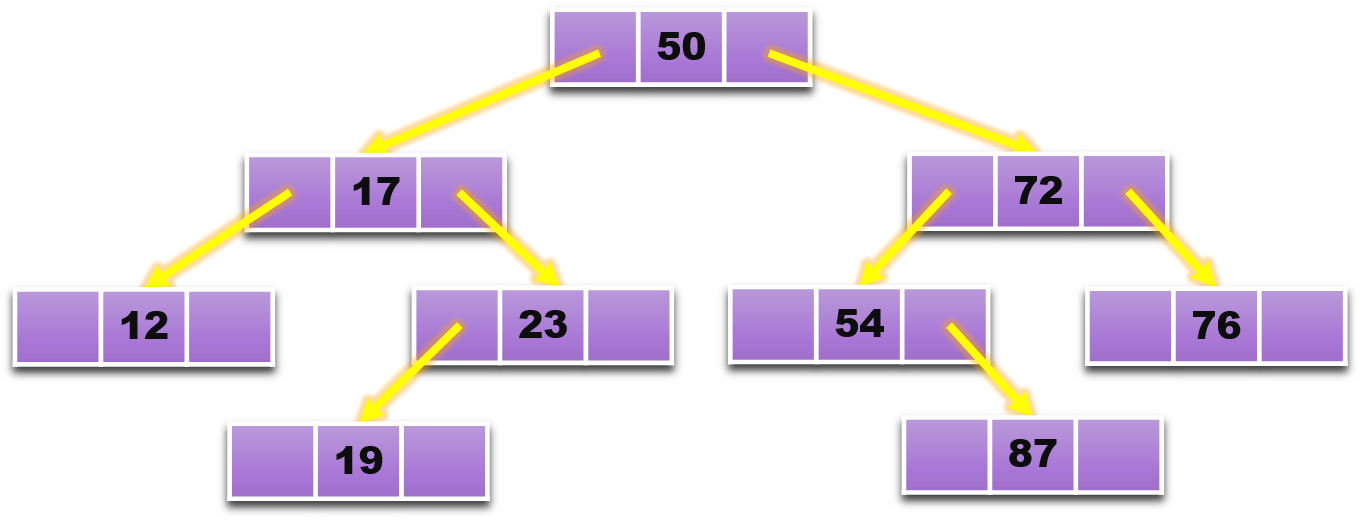 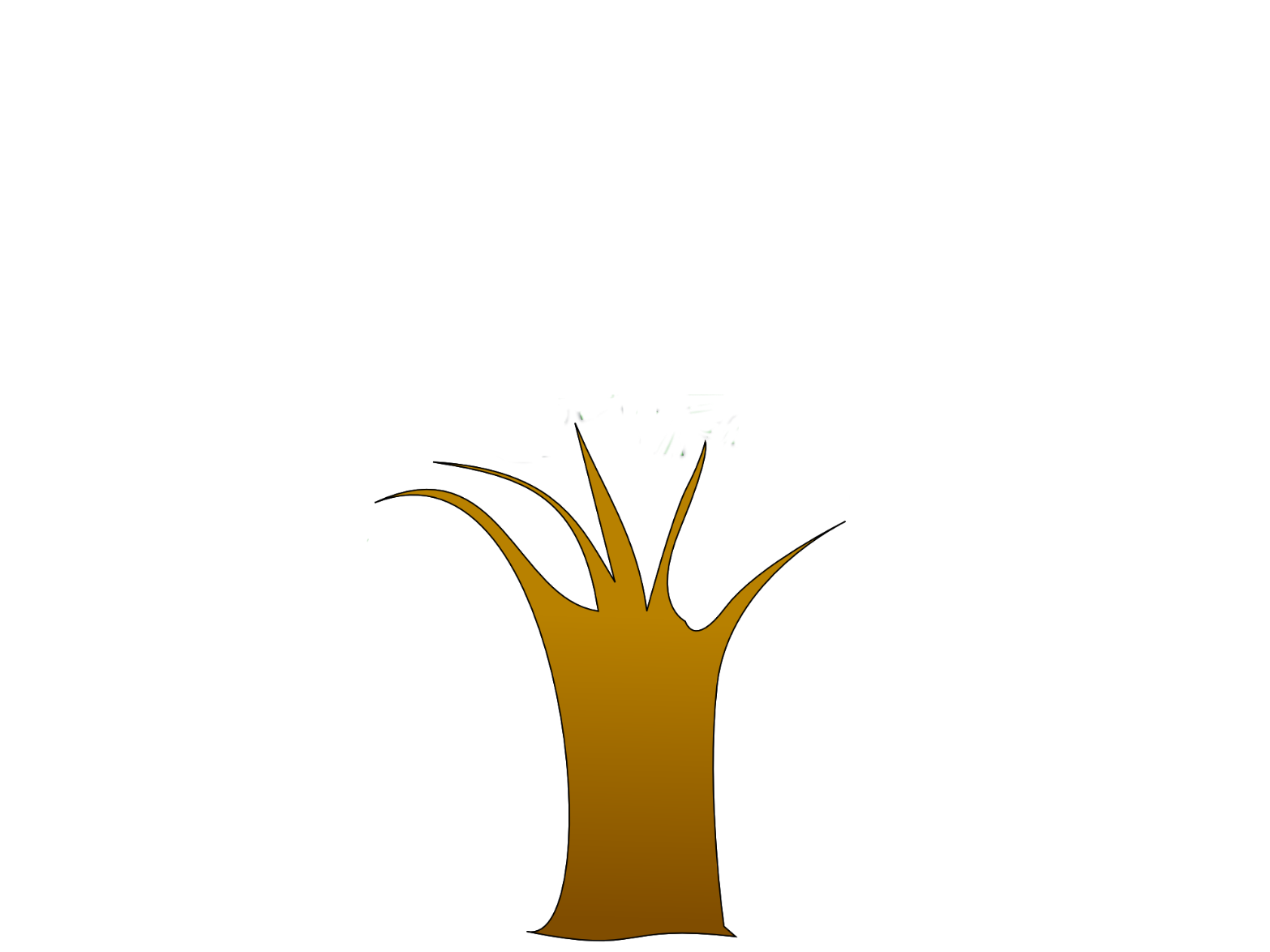 Root node
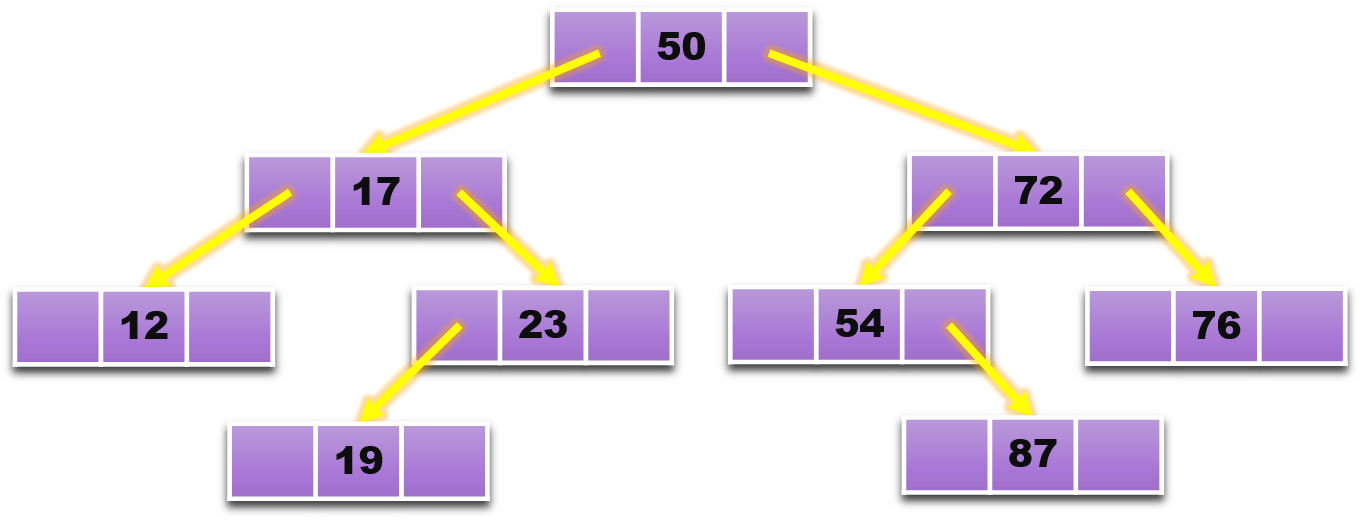 Inner node
Branch node
Outer node
Leaf node
If the heights of the two child sub-trees of any node differ by at most one, the binary tree is balanced (AVL).
If the key in any node is larger than the keys in all nodes in that node’s left sub-tree and smaller than the keys in all nodes in that node’s right sub-tree, the binary tree is sorted and is called binary search tree.
If each node has at most two children, the tree is a binary tree.
If every level, except possibly the last, is completely filled, and all nodes are as far left as possible, the binary tree is complete.
If every node other than the leaves has two children, the binary tree is full.
A full binary tree must be complete.
Height of a node: the length of the longest downward path to a leaf from that node.
Depth of a node: length of the path to its root.
Tree Traversal
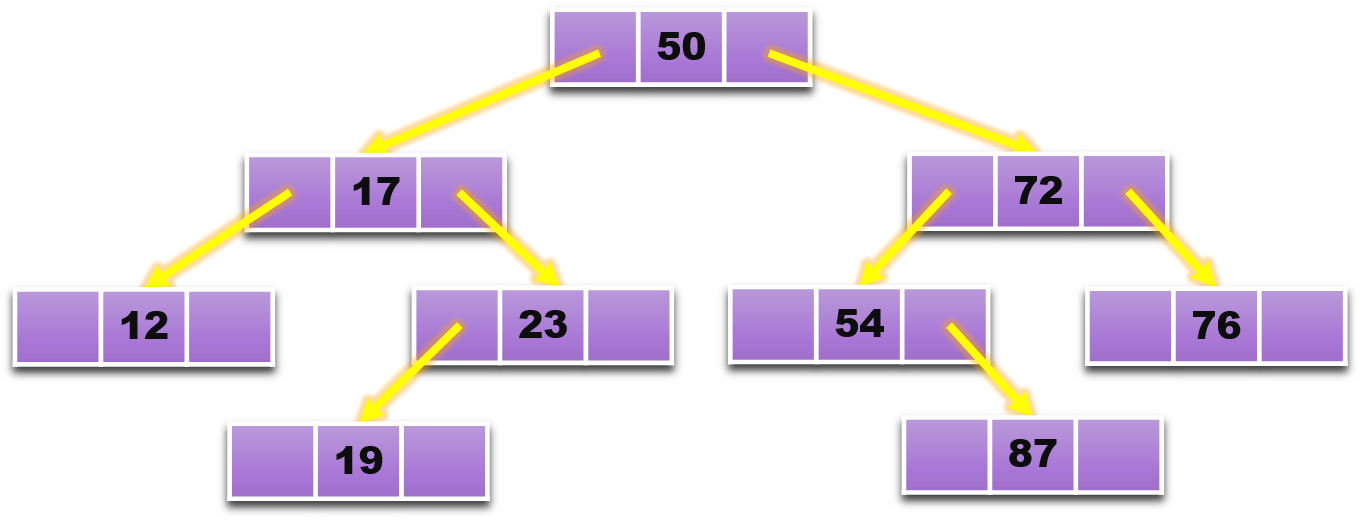 Pre-order
In-order
Post-order
50, 17, 12, 23, 19, 72, 54, 87, 76
12, 17, 19, 23, 50, 54, 87, 72, 76
12, 19, 23, 17, 87, 54, 76, 72, 50
Graph
A graph is a representation of a set of objects where some pairs of objects are connected by links
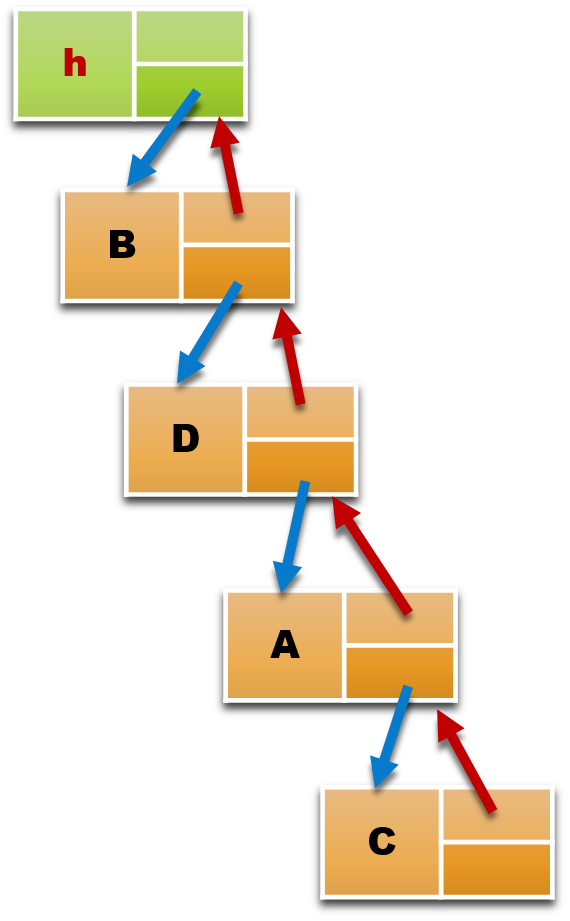 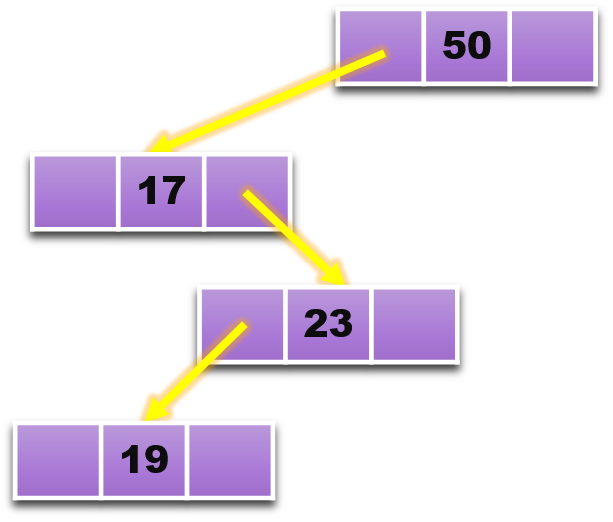 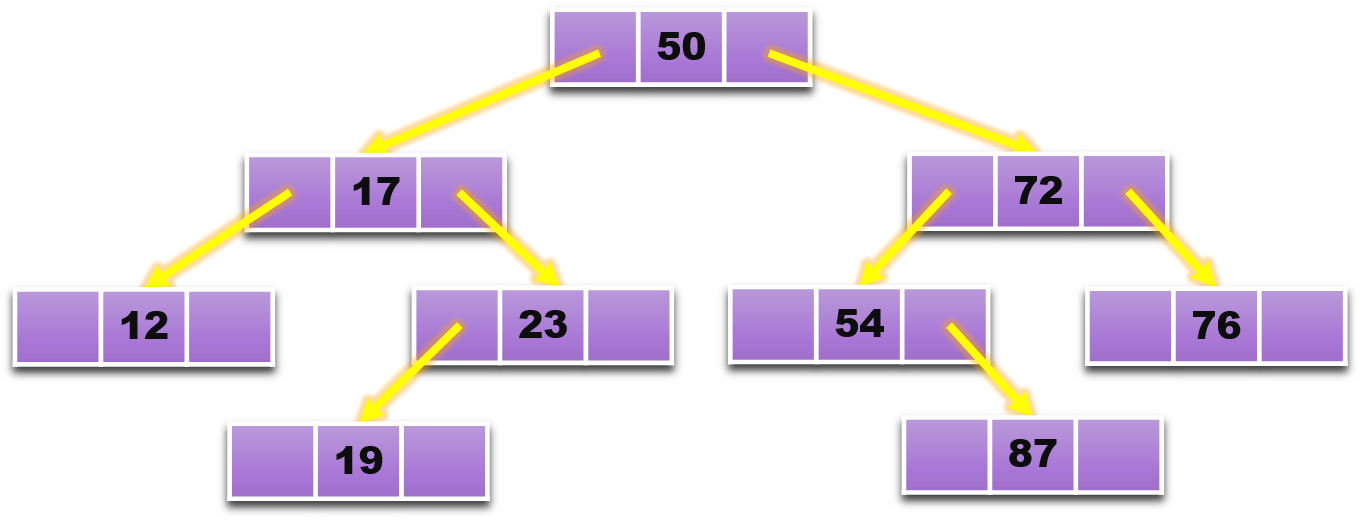 A graph is a representation of a set of objects where some pairs of objects are connected by links
They are all graphs!
Let’s do a comparison.
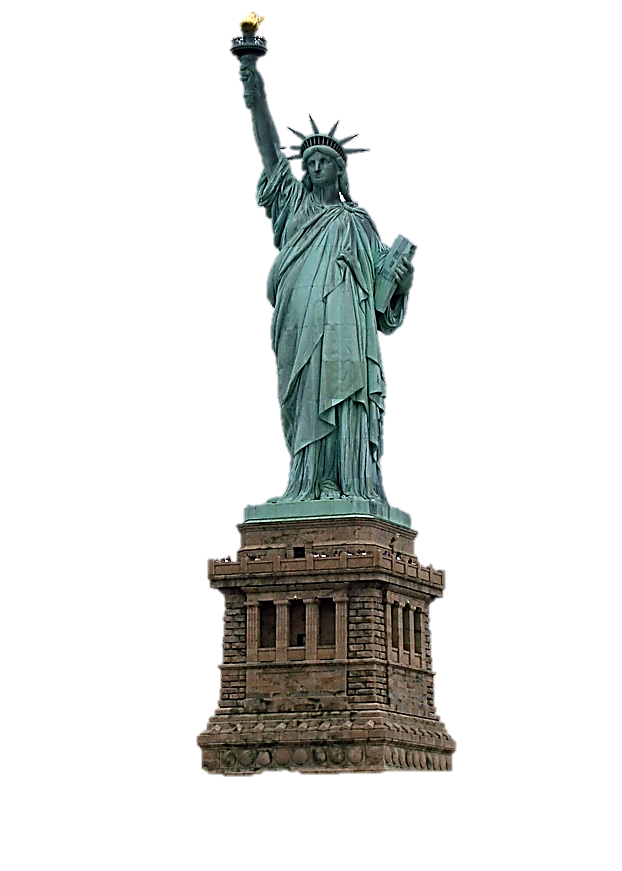 Freedom!
Graphs are composed of a set of vertices (nodes) and edges, just like linked lists and trees, but with graphs there are no rules for the connections between nodes!
What do they look like?
a
b
c
undirected
a can directly reach b, vice versa.
a
b
c
directed
a can directly reach b, but b cannot directly reach a.
What do they look like?
a
b
c
Directed acyclic
a
b
c
Directed cyclic
What do they look like?
a
b
c
connected
a
b
c
disconnected
What do they look like?
a
b
c
Sub-graph 1
d
e
f
Sub-graph 2
It can even consist of two disconnected parts!
What do they look like?
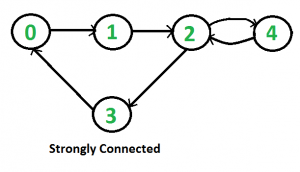 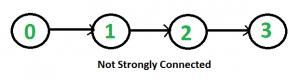 More complicated?
e
d
f
a
c
b
g
j
h
i
Edges can have weights!
e
1
2
d
4
f
4
3
5
2
a
c
1
1
2
2
b
4
g
3
1
2
2
j
h
i
6
2
Much more complicated?
c
a
e
b
d
f
i
h
l
m
k
j
g
o
n
Something you use almost everyday?
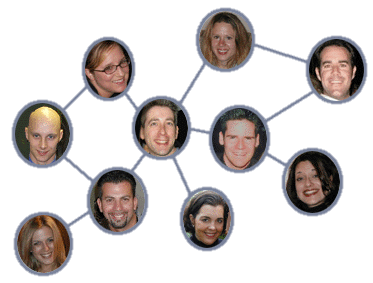 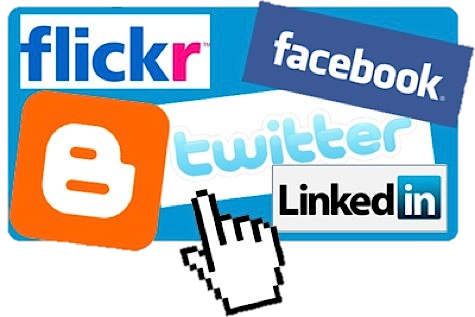 Let’s be more serious
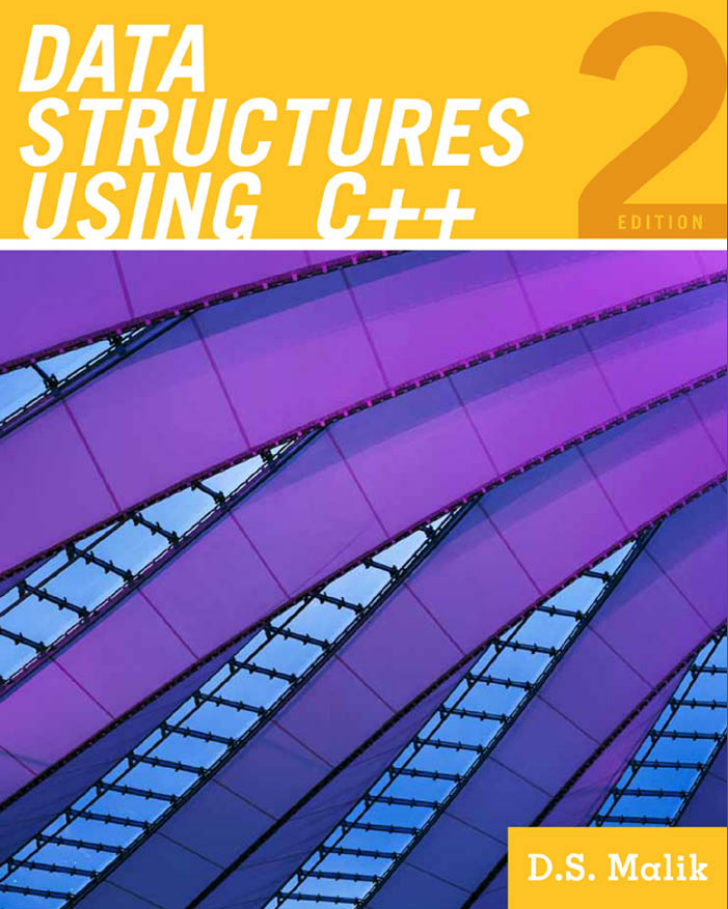 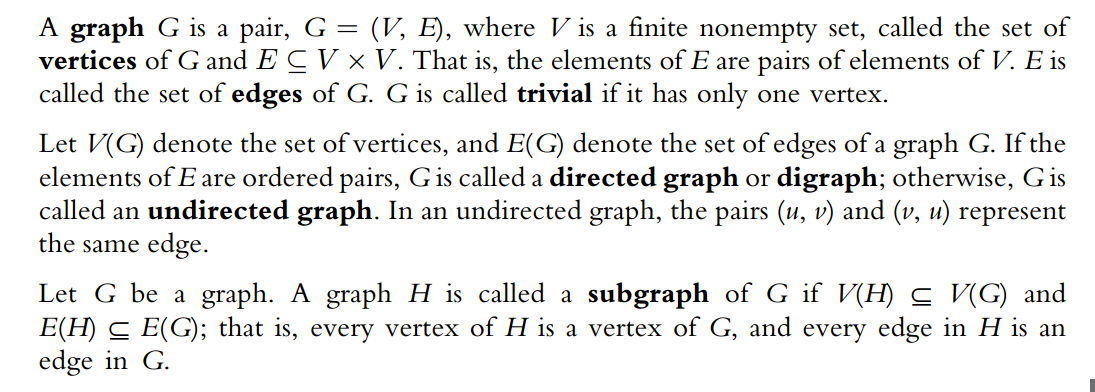 a
b
c
In-degree and Out-degree
The in-degree of a vertex v is the number of edges with v as their terminal vertex.
The out-degree of a vertex v is the number of edges with v as their initial vertex.
In-degree
1
2
c
a
2
e
b
2
0
d
f
2
i
2
1
h
l
2
m
2
k
j
g
3
1
2
o
n
1
3
Out-degree
2
1
c
a
2
e
b
1
4
d
3
2
i
2
3
h
l
2
m
2
k
j
g
2
0
Sink
3
o
n
1
0
Sink
Now I know what is graph, then how to store it?
Adjacency Matrices
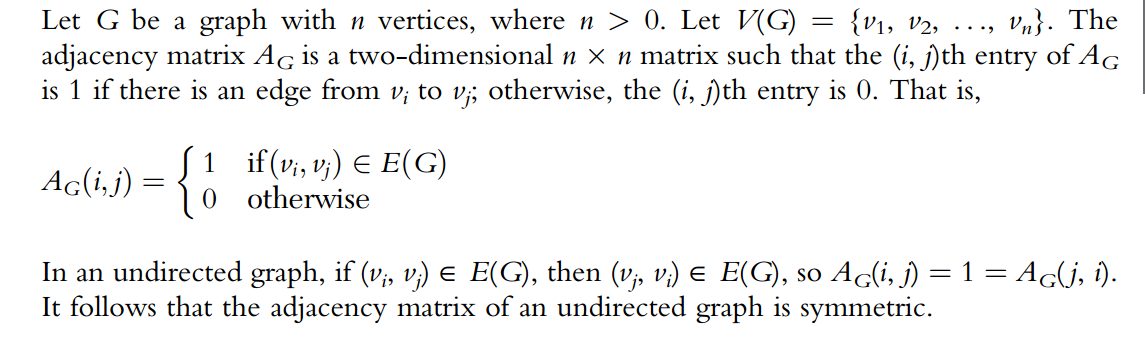 a b c
a
b
c
a
b
c
Adjacency Lists
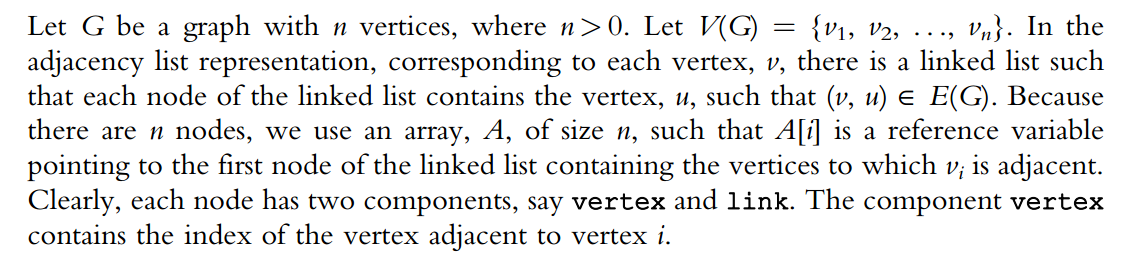 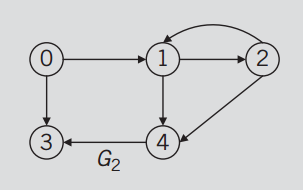 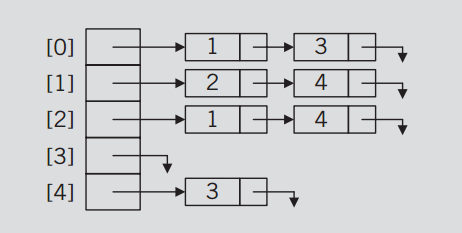 Which to choose?
Dense graph vs. Sparse graph
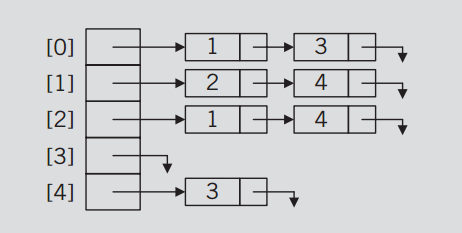 If a graph is sparse, its adjacency matrix will have a lot of 0’s which are useless and wasting a lot of memory space.
If a graph is dense, each node in its adjacency list will be linked to a very long linked list. Traversing will be very inefficient
So it’s better to use adjacency list when the graph is sparse, use adjacency matrix if the graph is dense.
a b c
a
b
c
Traversing a graph
Depth-First Traversal: It is like pre-order traversal of trees. Go as deep as possible.
Edge based: using stack.

Breadth-First Traversal: It’s like traversing a binary tree level-by-level. (The nodes at each level are visited from left to right.)
Vertex based: using queue.
Depth-first Traversal
Start from 0.
10
1
3
2
4
7
9
0
5
6
8
Not visited
Visited
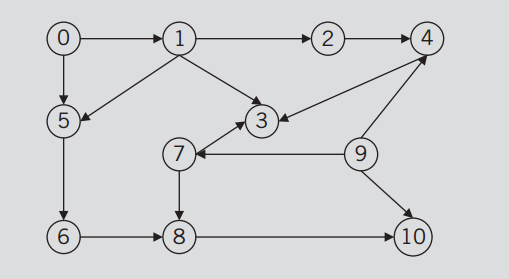 10
3
5
6
8
4
9
3
1
3
8
2
5
7
0
stack
Breadth-first Traversal
Well then…
Linear
Data 
Structure
Linear 
Structure
Contiguous
Array
Scattered
More succeeding
elements
Linked List
Tree
FIFO
LIFO
Cycles
Disconnected
Queue
Stack
Graph
DFS
BFS
Recursion
Expression 
evaluation
Infix to postfix